NAVIGATING THE DIVIDE
Microsoft vs. Google 
for Blind & Low Vision AT Users
MEET THE SPEAKER
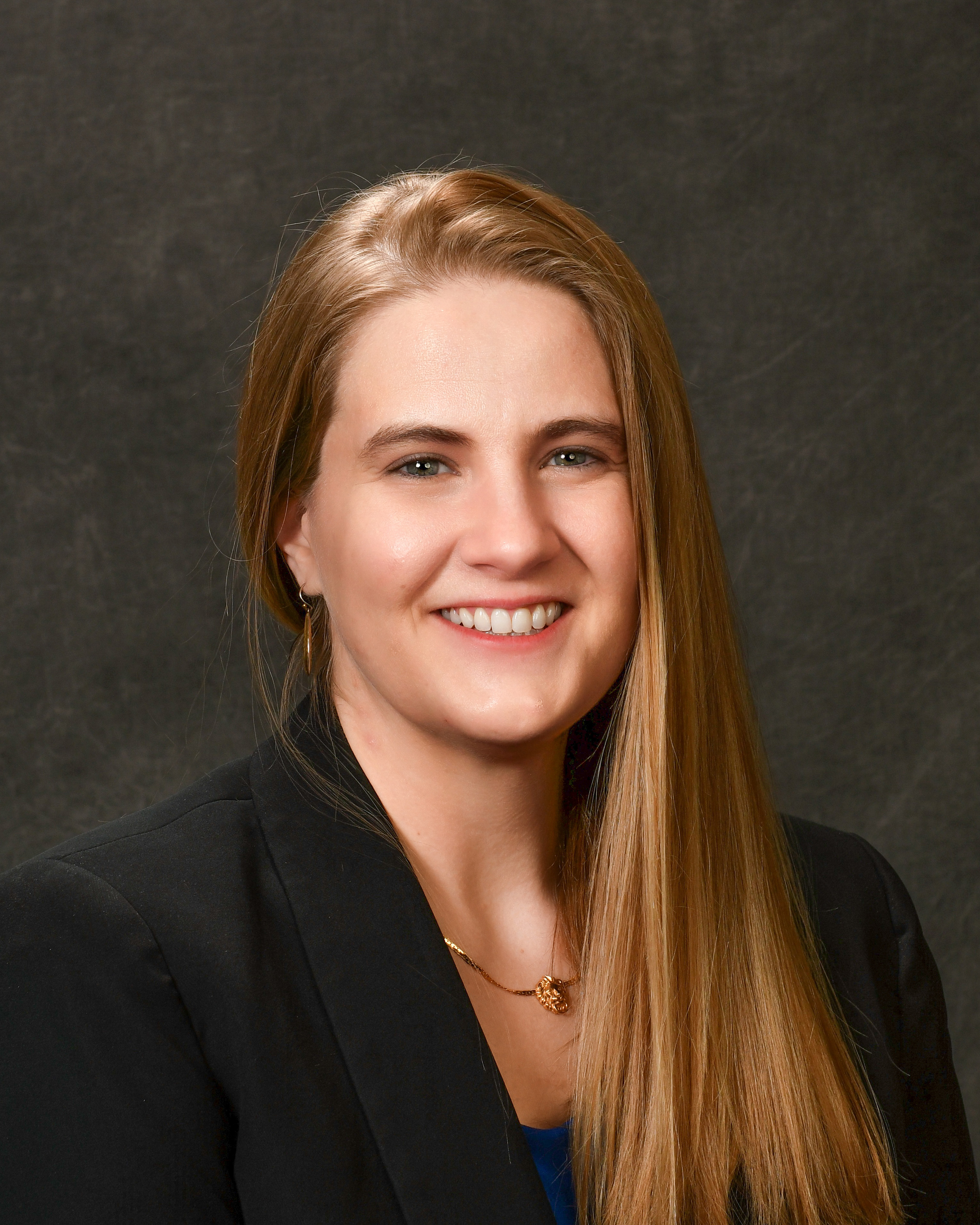 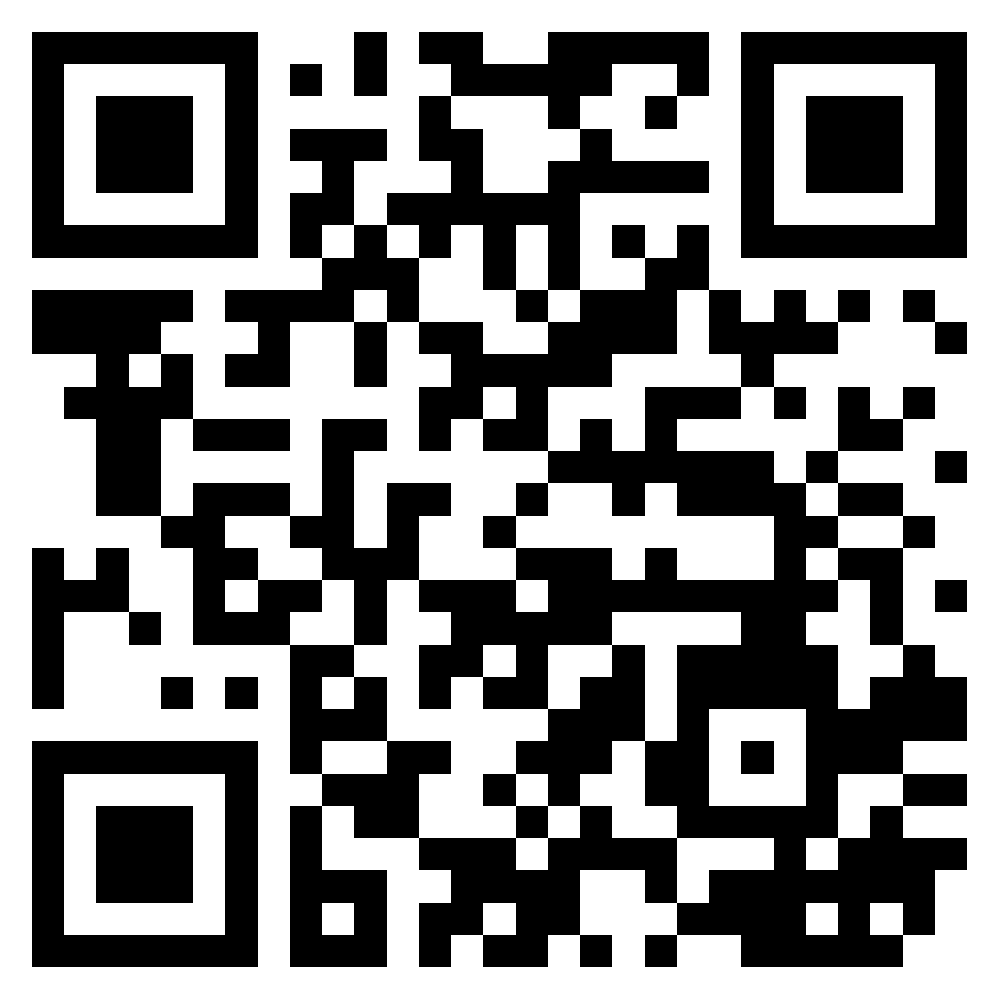 Megan Aragon
Technology Services Administrator
East Texas Lighthouse
LEARNING OBJECTIVES
Regarding Google Apps & Microsoft Office Suite:
Identify three differences and similarities.
Identify two strategies for transition between the two applications.
Recommend three methods to improve AT compatibility with each platform.
Identify two considerations for magnification users to improve their experience.
THE DIVIDE
Starting UpSoftware UpdatesFile ManagementApp FeaturesNavigation & Commands
STARTING UP
MICROSOFT




Requires Purchase
Educator & student discounts
Download may be required
Basic keyboarding skills required
GOOGLE




Free
Requires Google Account
Web-based 
Keyboarding & Internet Navigation skills required
NAVIGATE THE DIVIDE
Add Desktop Shortcuts for Google App Files
Google Drive for Desktop
Other ideas?
UPDATING SOFTWARE
MICROSOFT





Performed manually
ALT + F, 00, then TAB to Update Options
GOOGLE





Performed automatically
NAVIGATE THE DIVIDE 2
Microsoft 365 Release Notes 
ALT + G, D, then WN. TAB release notes link
What’s New In Google Docs 
ALT + J, DOWN ARROW to Updates
Other ideas?
FILE MANAGEMENT
MICROSOFT





Save to Device 
Autosave to Cloud
Auto-Backup
Version History
GOOGLE




Auto-Save to Cloud
File Download Requires Internet
Auto-Backup
Versioning Requires Internet
Visual Comparison of Versions
NAVIGATE THE DIVIDE 3
Add Desktop Shortcuts for Google App Files
Google Drive for Desktop
Other Ideas?
NAVIGATION & COMMANDS
GOOGLE
Virtual PC Cursor 
Accessibility Supports




ALT + Menu Quick Keys 
INSERT + F8
ALT + SHIFT + A & F6
SHIFT + Common Commands
Double Commands
MICROSOFT





ALT + Ribbon Tags
F6
ARROW KEYS
TAB
NAVIGATE THE DIVIDE - 4
JAWS Settings: Automatically Turn Off Virtual PC Cursor
Quick Reference Guides to Support New Learners
Other ideas?
APP FEATURES
MICROSOFT





Ribbon Menu System
Advanced Editing & Creative Control
Microsoft Excel: 
Powerful Data & Analysis Tools
Advanced Formulas
GOOGLE




Great for Most Tasks
Highly Integrated Ecosystem
Created for Real-Time Collaboration
NAVIGATE THE DIVIDE - 5
Pick the Right Tool for the Task
Other ideas?
FIND OUT MORE
Keyboard shortcuts for Google Drive
Keyboard shortcuts for Google Docs
Keyboard shortcuts for Google Sheets
Keyboard shortcuts for Microsoft  Word
Keyboard shortcuts for Microsoft Excel
QUESTIONS?
THANK YOU!